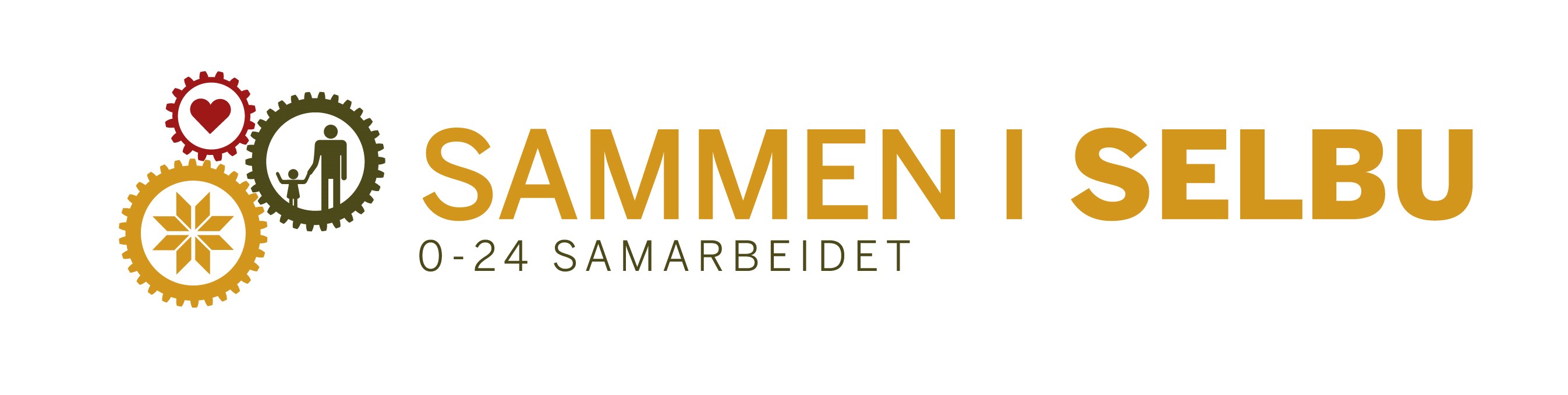 Oppsummeringer fra innsiktsrapporten

Innspillene er kommet fra et bredt utvalg under kartleggingsarbeidet høsten 2020 og våren 2021. Vi har fått et overblikk over kommunens styrker og utfordringer når det gjelder tverrfaglig samarbeid, koordinering og helhetlig oppfølging rundt utsatte barn, unge og familier.
Innsikter fra ansatte og politikere
Innsikter fra målgruppen
Innsikter fra frivillighet og innbyggere
Andre innsikter